Computer ScienceTransfer Student Information Session
Department Chair:			Dr. Eun-Young (Elaine) Kang
Faculty Advisors: 			Dr. Raj S. Pamula & Dr. Zilong Ye
ECST Academic Advisor:		Evelyn Crosby
Department Coordinator:	Valentina Ovasapyan
1
Year 2020 - Life lessons
Physical Well-being
Eat, Sleep, Exercise
Virtually Connect with Family and Friends
Maintain a healthy life style with a good routine
Emotional Well-being
Reduce Stress and Anxiety
Increase Faith and Patience
Mind Matters Resources (https://www.calstatela.edu/mindmatters) 
Social Well-being
Stronger together in diversity 
Take action against injustices and Inequalities in our daily lives
Positive influence on social media
Work From Home - Life lessons
Technology
Laptop, webcam, head phones
Internet and WiFi - Unlimited, Stable, High speed, High Bandwidth
Software –Free. Set up the working environment on laptops
Space
Secluded environment - space
Working environment - desk
 Even a corner of a room
Plan
Strategize - Effective self‐learning strategies
Prioritize – Scheduling, Time management (Day/Time/Hours)
Communicate -  Talk to Faculty, other students, Advisors
Cal State LA is “doing the work”
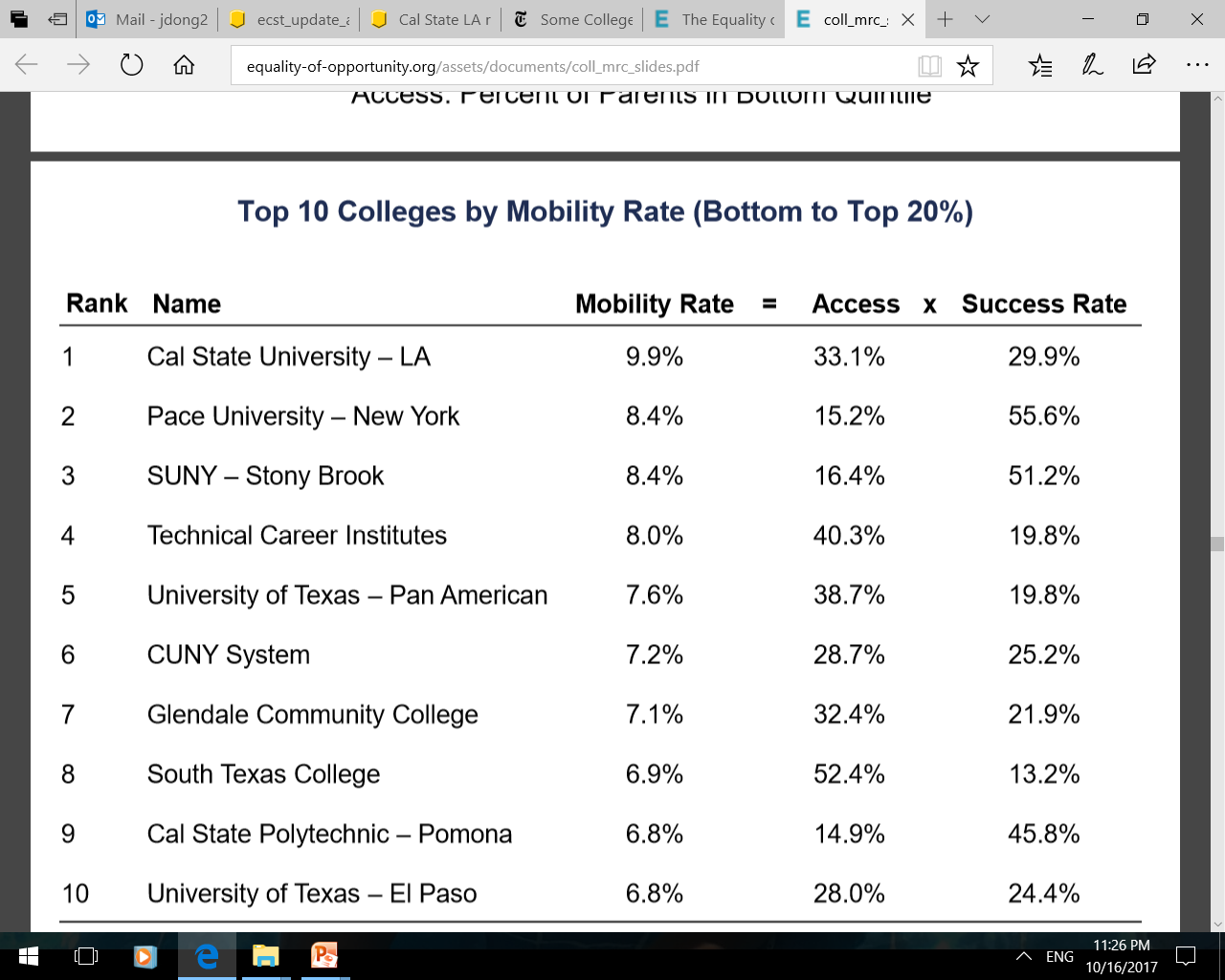 https://www.youtube.com/watch?v=QhN4wBfQ9yI
4
Computers Are Everywhere
Smart Appliances
Wearable Tech
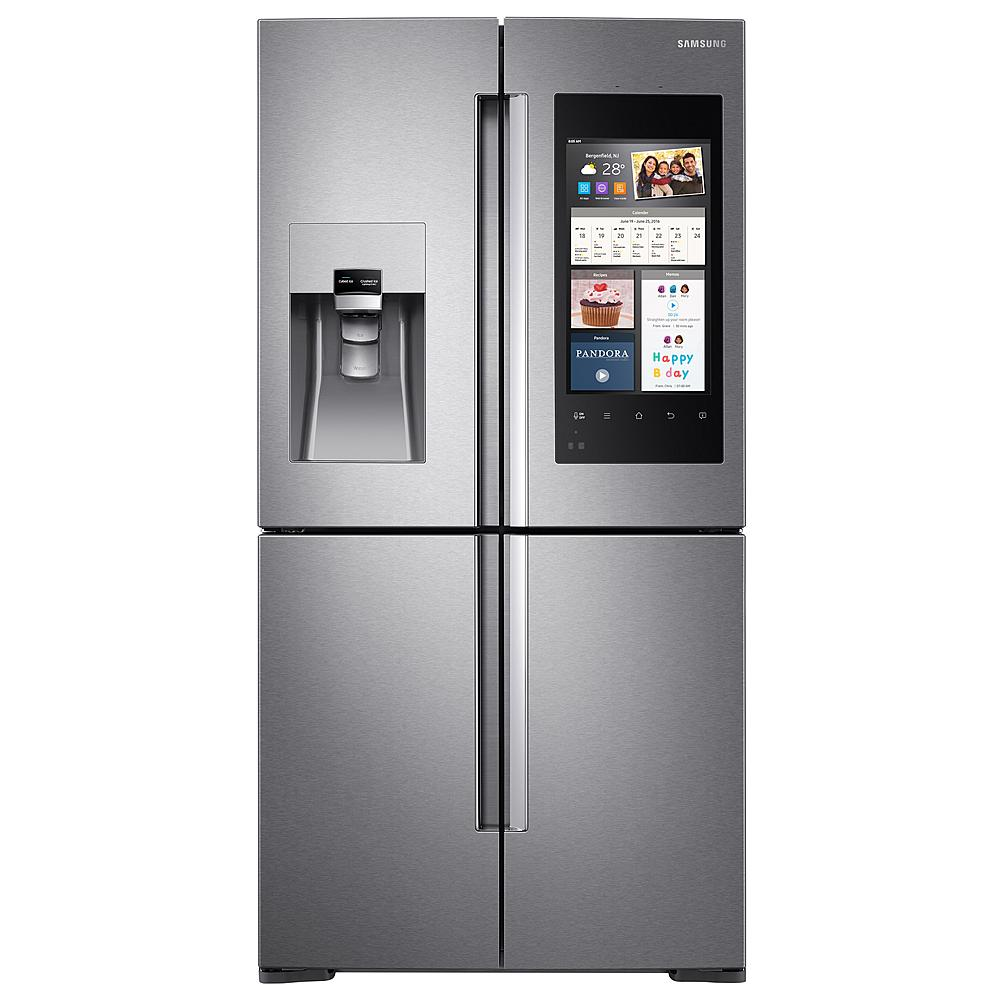 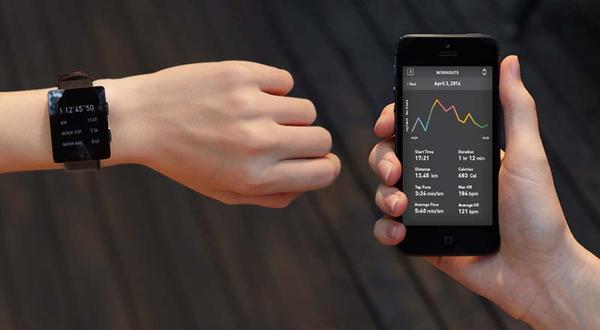 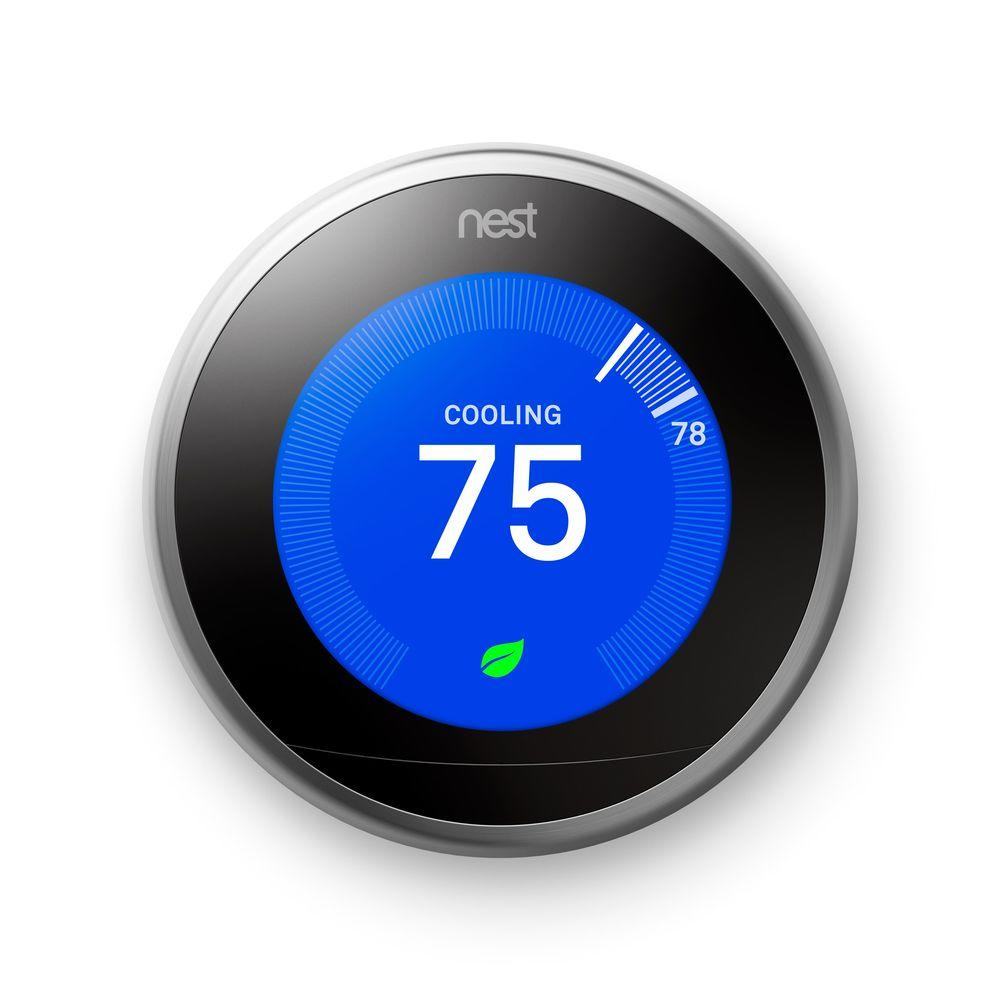 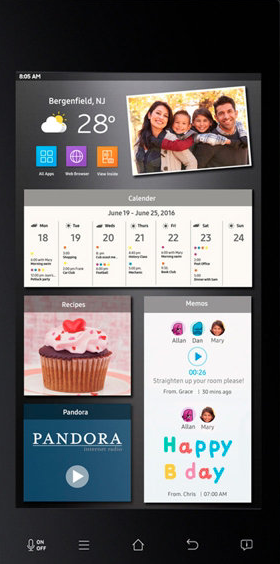 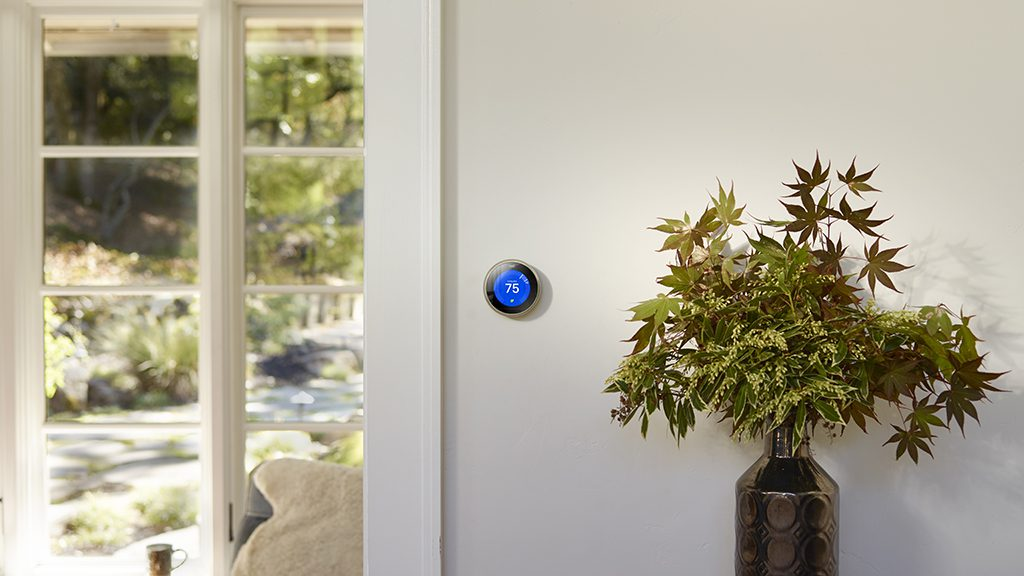 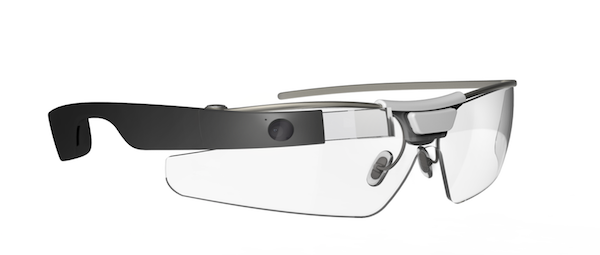 Google Glass Enterprise
Entertainment
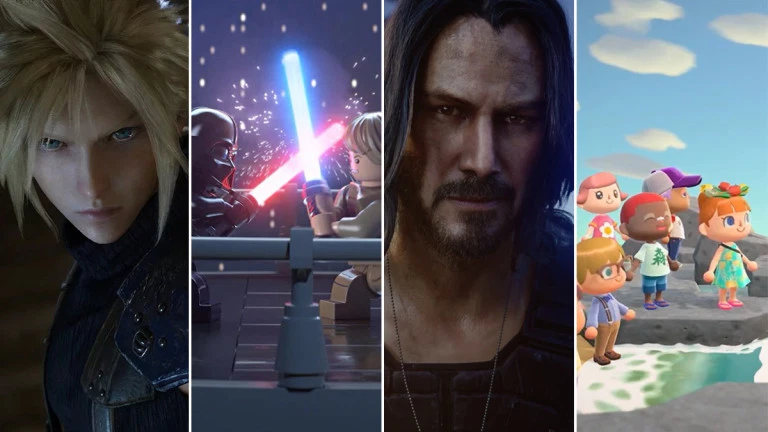 Healthcare
Automotive and Transportation
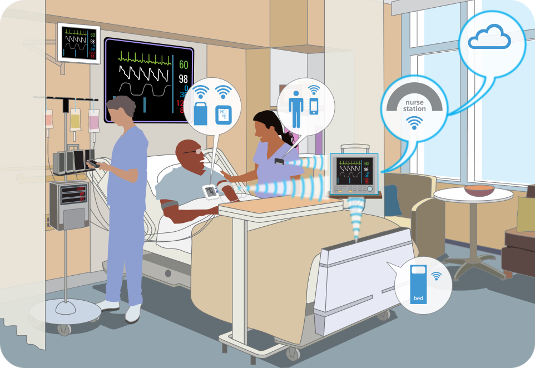 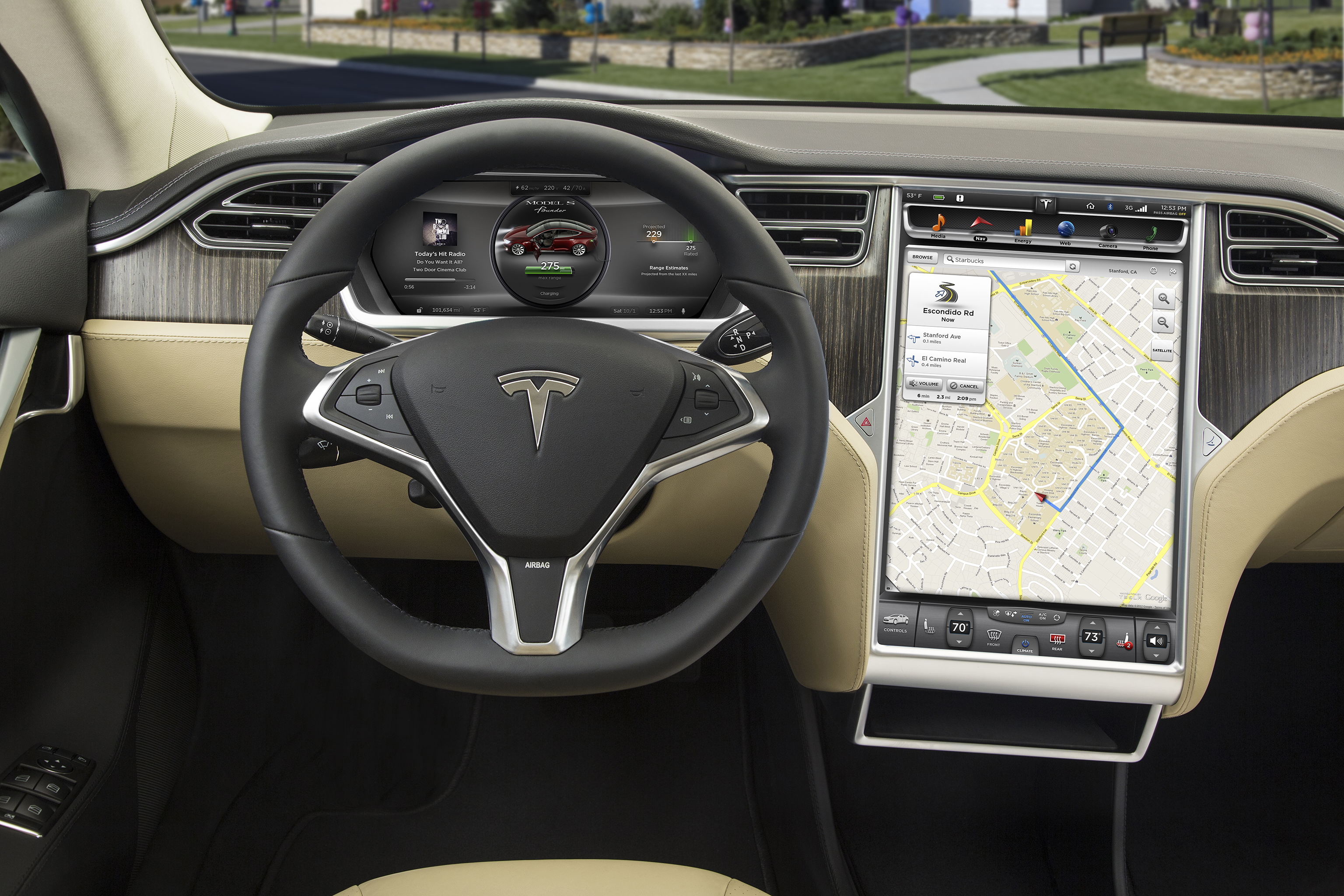 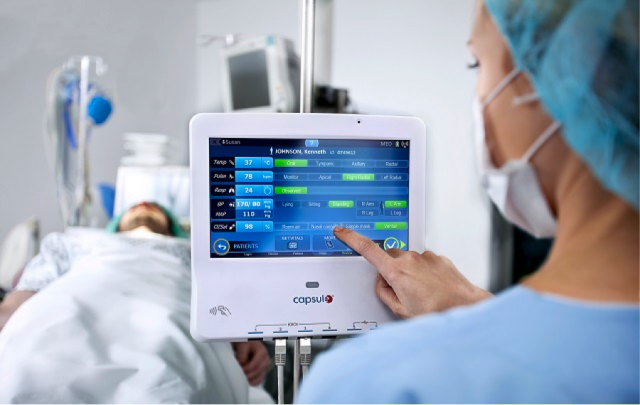 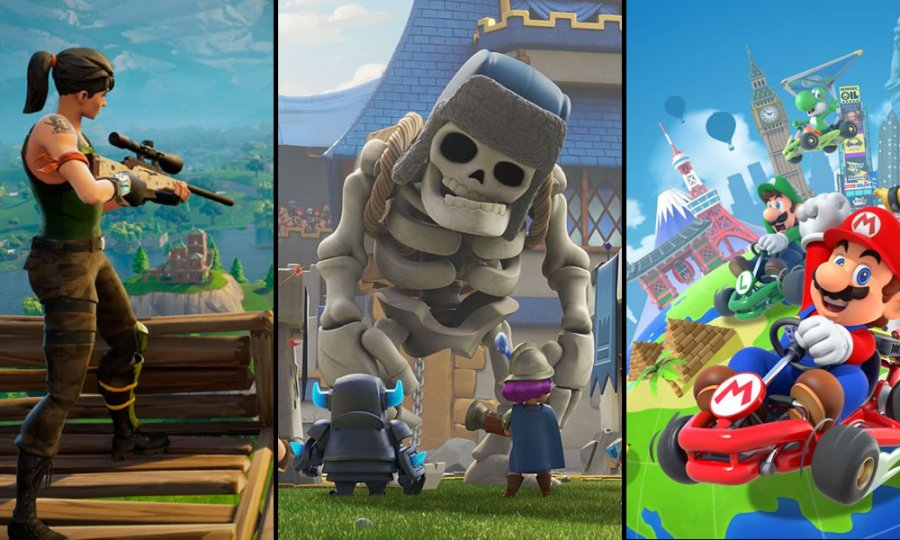 5
Best Jobs 2020
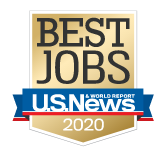 #1 Software Developer
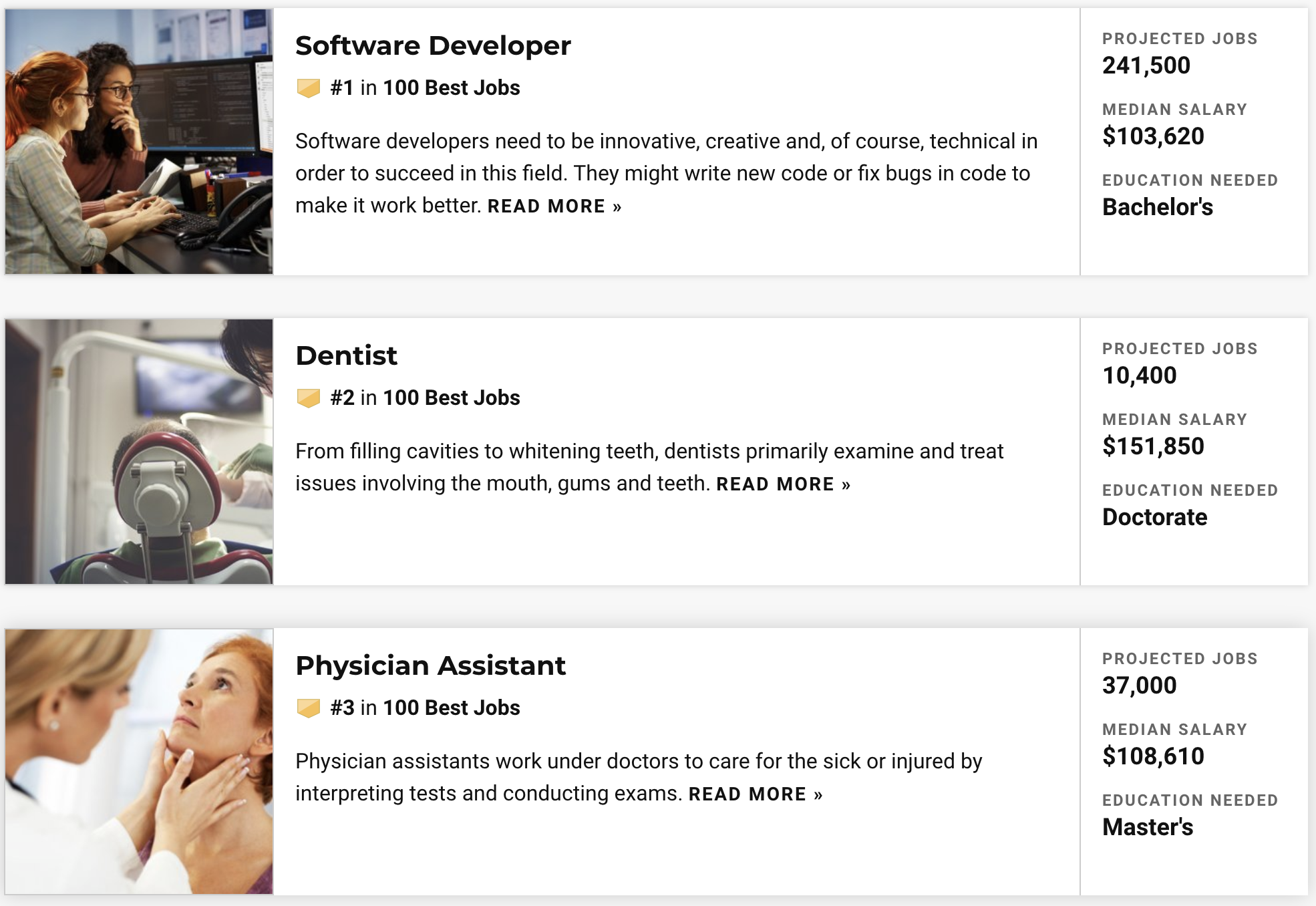 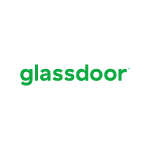 #1 Software Developer
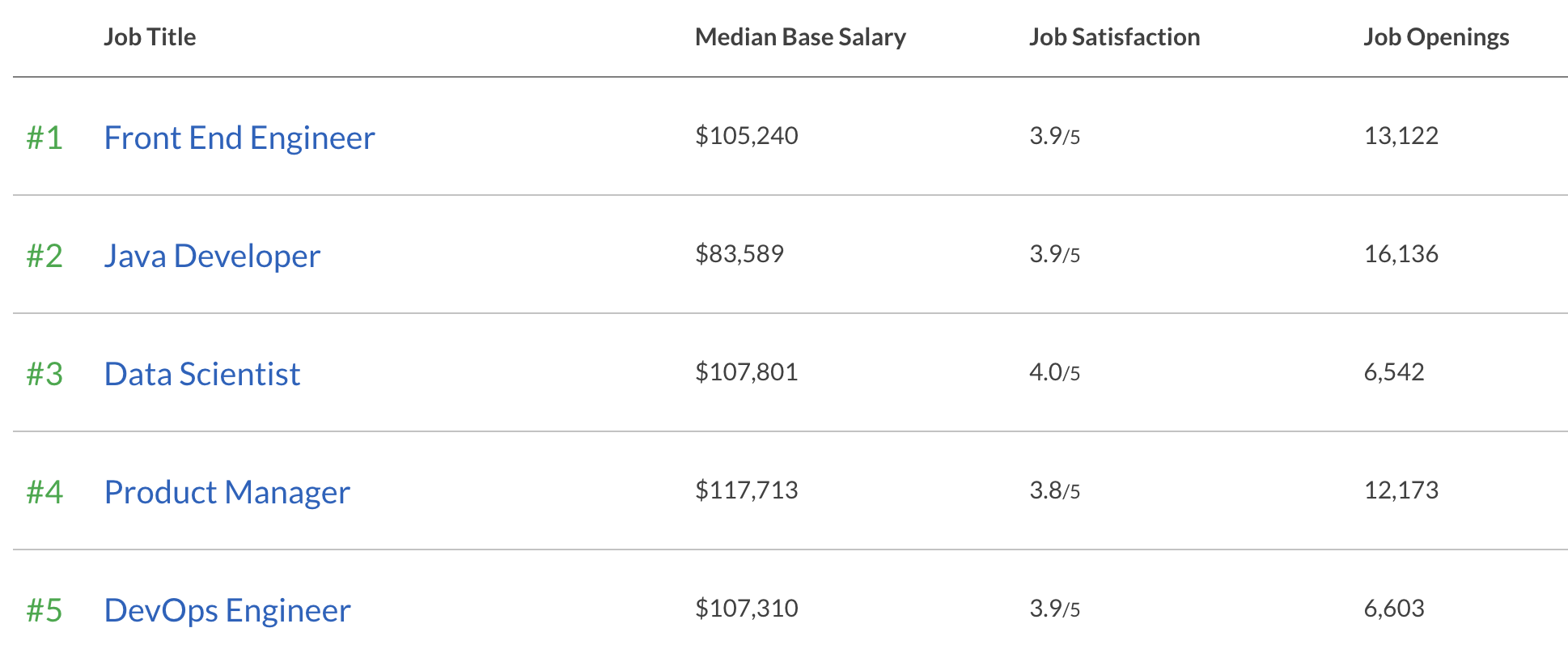 Based on Prospects and Satisfaction
Based on Salary and Satisfaction
6
Computer Science : BS Curriculum
General Education (GE)
CS (Math/Physics + CS courses)

120 units
24 + 96 = 120 units
GE (24 units)
CS (96 units)
7
Computer Science Requirements
General Education
Lower Division – Reduced number for CS
Upper Division – Met by CS courses 
Math/Physics
Lower Division
Computer Science
Lower Division
Upper Division
All Lower Division Courses are Transferable
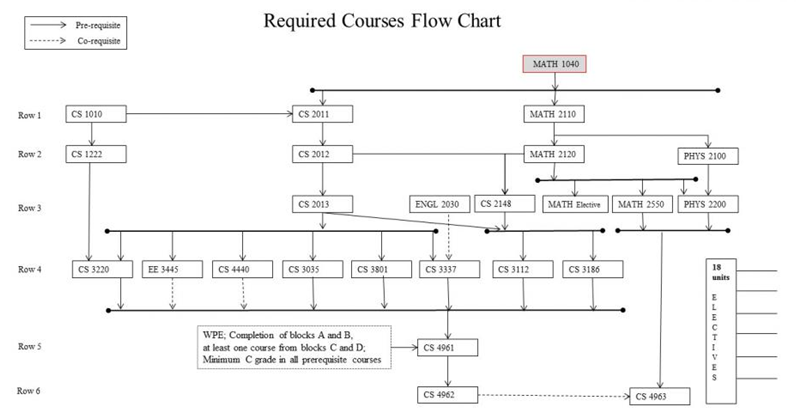 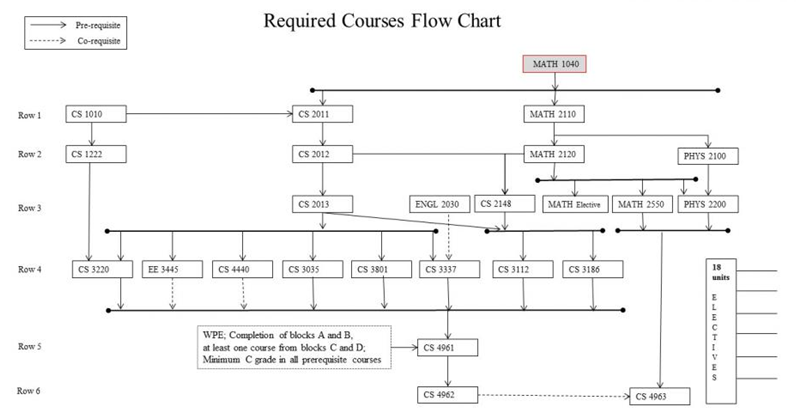 CS 2445, CS 2470
Transfer Roadmap
If all lower division requirements are completed, ideal 2 year planner for Juniors
Course Planning and Time Management
Full time student = Full time job
15 units (5 courses) = 40 hours (or more)/week
Minimum course commitment = 40/5 = 8 hours/week
Each course scheduled time:
Lecture only – Scheduled for 3 hours/week
Lecture/Lab – Scheduled for 5 hours/week
Each course extra study time
5 hours/week
Registering for Spring 2021
Survey link:
https://csns.calstatela.edu/department/cs/survey/response/edit?surveyId=7830573
Q&A
www.calstatela.edu/cs
14